Rozszerzony model Lopesa da Silvy
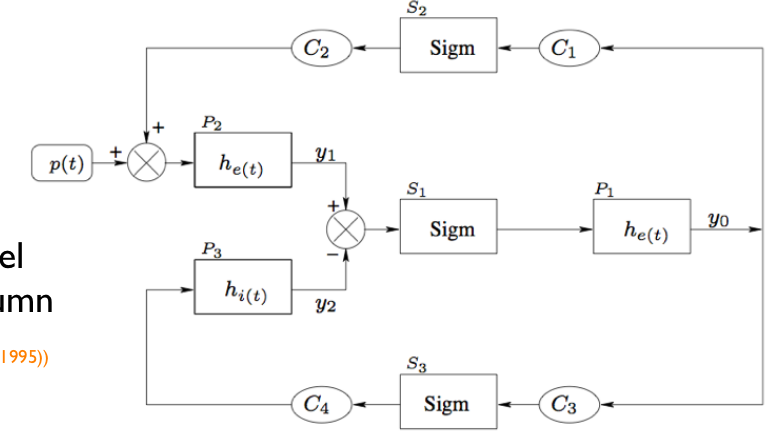 Schemat populacyjnego modelu generacji aktywności rytmicznej EEG. Każda z trzech populacji neuronalnych opisana jest funkcjami odpowiedzi impulsowej (he, hi) opisującymi potencjały postsynaptyczne oraz funkcją sigmoidalną opisującą generację potencjałów czynnościowych. Stałe C1 - C4 opisują ilość połączeń pomiędzy komórkami różnych typów. Sygnał wejściowy p(t) reprezentuje aktywność pozostałych obszarów mózgu.
Model Lopesa da Silvy
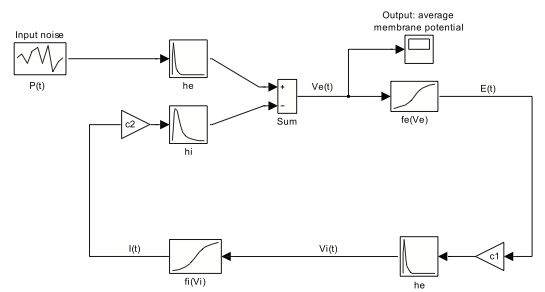 Każda z populacji neuronalnych opisana jest funkcjami odpowiedzi impulsowej (he, hi) opisującymi potencjały postsynaptyczne EPSP i IPSP oraz funkcją sigmoidalną, która wiąże średni potencjał populacji z częstością odpalania populacji.
Model Lopesa da Silvy - specyfikacja
Odpowiedzi impulsowe:
A = 1.6 mV; a1 = 55 s-1; a2 = 605 s-1
B = -32 mV; b1 = 27.5 s-1; b2 = 55 s-1
Funkcja sigmoidalna:
fmax = 50 pps; Vth = 7 mV; s =-2 mV
Stałe sprzężenia:
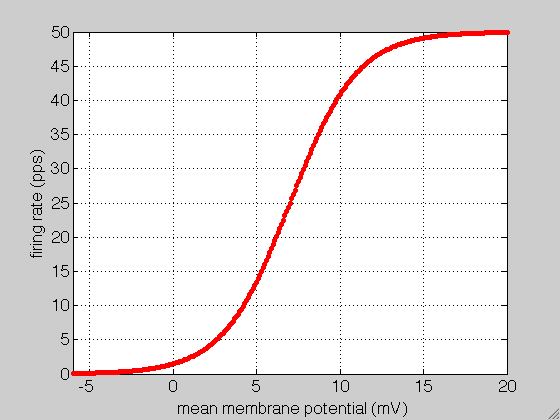 C1 = 32
C2 = 3
Wejście:
<P> = 450 pps
s2 = 100 pps2
Odpowiedzi impulsowe
Odpowiedzi impulsowe:
A = 1.6 mV; a1 = 55 s-1; a2 = 605 s-1
B = -32 mV; b1 = 27.5 s-1; b2 = 55 s-1
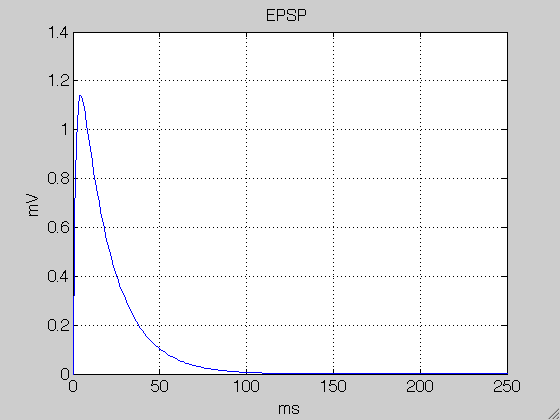 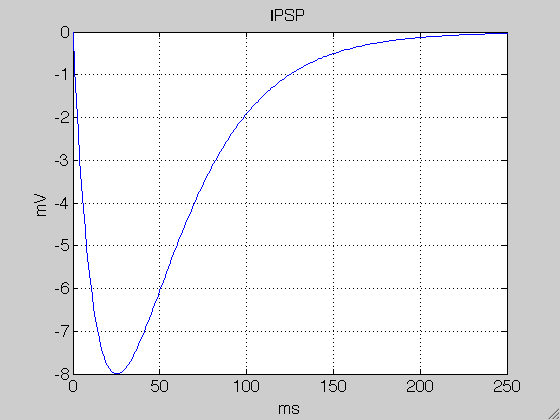 Transformata Laplace’a
Definicja
Gdzie zespolona częstość s = s + iw, s, w  - rzeczywiste
Transformata Fouriera stanowi szczególny przypadek transformaty Laplace’a dla s = iw.
Transformata Laplace’a funkcji he,i(t)
Policzmy
Transformaty Laplace’a funkcji he i hi:
A = 1.6 mV; a1 = 55 s-1; a2 = 605 s-1
B = -32 mV; b1 = 27.5 s-1; b2 = 55 s-1
Sygnał wyjściowy z modelu
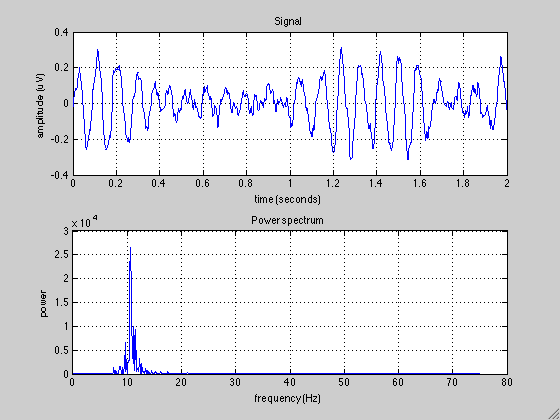